CS1010: Programming Methodology
UNIT 27
N Queens
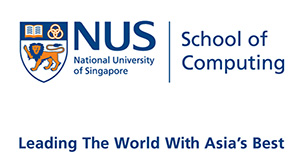 © NUS
Unit27 - 2
Unit 27: N Queens
N Queens
© NUS
Unit27 - 3
N Queens
Problem: Given a n x n chessboard, find a possible placement of n queens on the chessboard, such that the queens do not threaten each other

Examples:
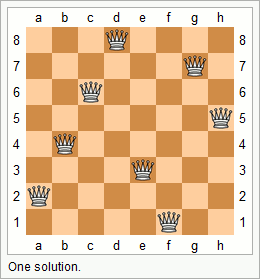 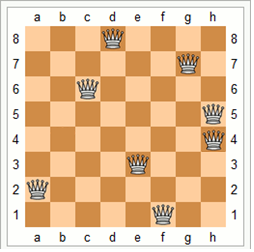 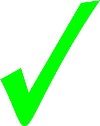 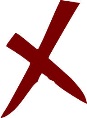 © NUS
Unit27 - 4
N Queens
Problem: Given a n x n chessboard, find a possible placement of n queens on the chessboard, such that the queens do not threaten each other

Analysis
A placement is a sequence of positions for n rows
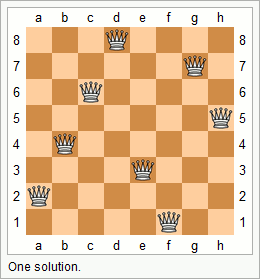 {'d', 'g', 'c', 'h', 'b', 'e', 'a', 'f'}
There cannot be repeated positions since two queens cannot be in the same column.
© NUS
Unit27 - 5
N Queens
Problem: Given a n x n chessboard, find a possible placement of n queens on the chessboard, such that the queens do not threaten each other

Recursive Thinking
What if we generate all permutations of the placements (recursively) and check whether it works?
© NUS
Unit27 - 6
N Queens
Implementation:
O(n!)
void nqueens(char queens[], long n, long row) {
  if (row == n-1) {
    if (!threaten_each_other_diagonally(queens, n)) {
      cs1010_println_string(queens);
    }
    return;
  }

  nqueens(queens, n, row + 1);
  for (long i = row + 1; i < n; i++) {
    swap(queens, row, i);
    nqueens(queens, n, row + 1);
    swap(queens, row, i);
  }
}
© NUS
Unit27 - 7
N Queens
Problem: Given a n x n chessboard, find a possible placement of n queens on the chessboard, such that the queens do not threaten each other

Improvement
Observation: Any placement starting with {'a', 'b', …} cannot work since the first two queens already threaten each other.
Permutate further only if the existing positions of the placement does not fail the check.
© NUS
Unit27 - 8
N Queens
Implementation:
void nqueens(char queens[], long n, long row) {
  …

  if (!threaten_each_other_diagonally(queens, row)) {
    nqueens(queens, n, row + 1);
  }
  for (long i = row + 1; i < n; i++) {
    swap(queens, row, i);
    if (!threaten_each_other_diagonally(queens, row)) {
      nqueens(queens, n, row + 1);
    }
    swap(queens, row, i);
  }
}
© NUS
Unit27 - 9
Homework
Post-Lecture Diagnostic Quiz and Assignment 7
Due on Monday of Week 12, 4pm (extended due to public holiday)

Problem Set 25-27
To be discussed in Week 12 during tutorials.

PE2
Check out the general information / past year questions and start your preparation!